Правила заполнения бланков сочинения
Строго соблюдать последовательность бланков при упаковке
1) Бланк регистрации
2) Бланк работы Лист №1
3) Бланк работы Лист №2
И т.д.
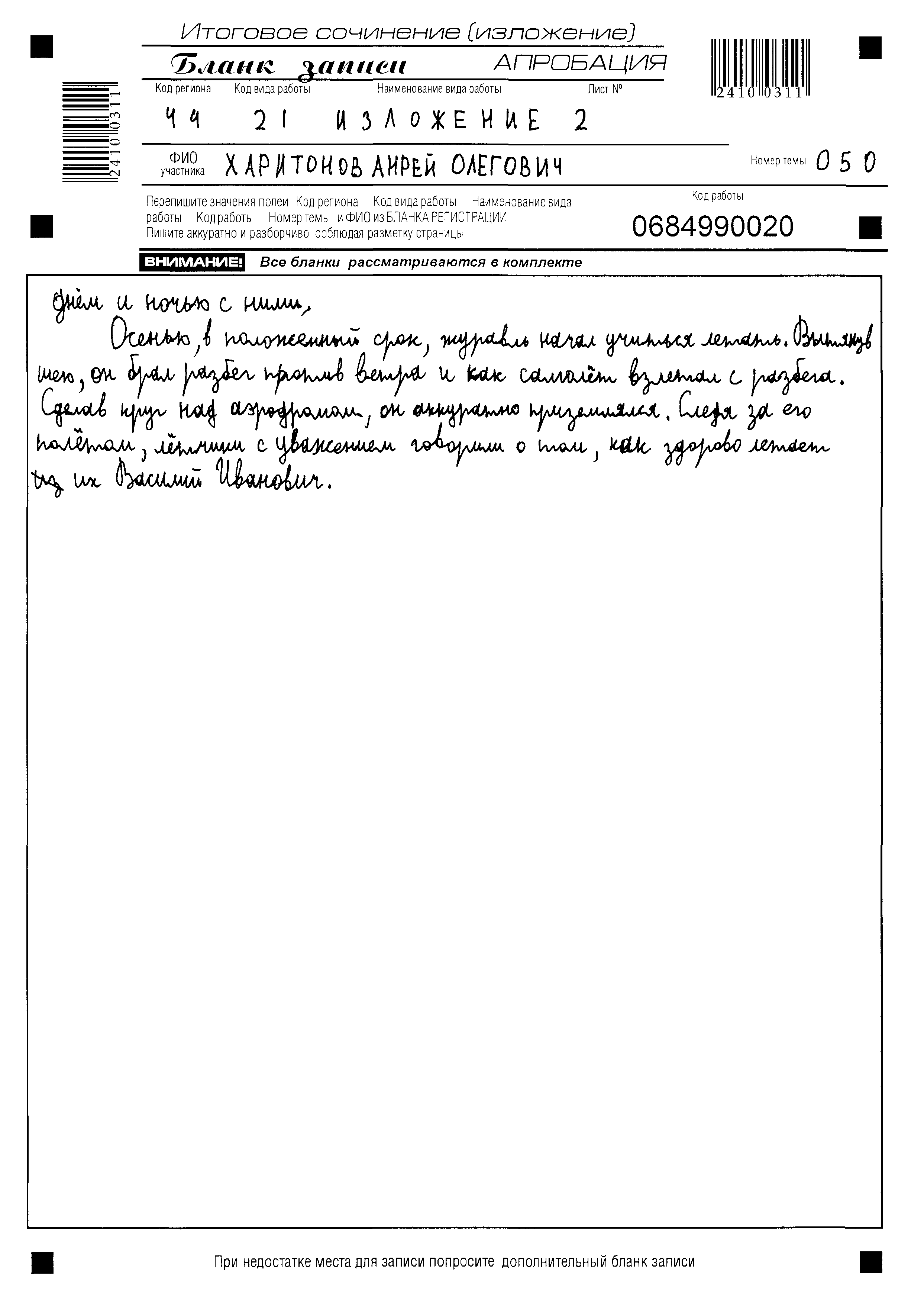 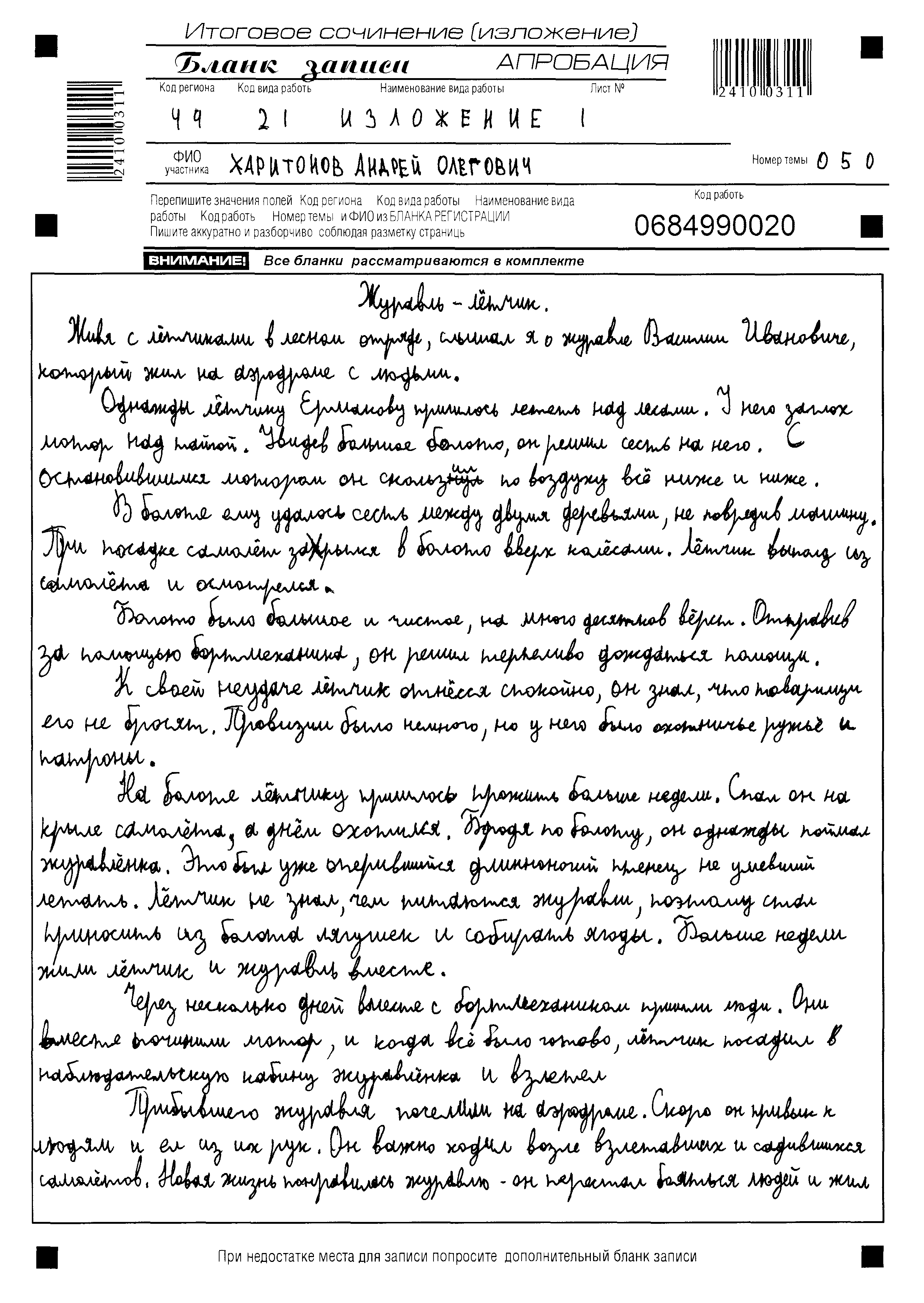 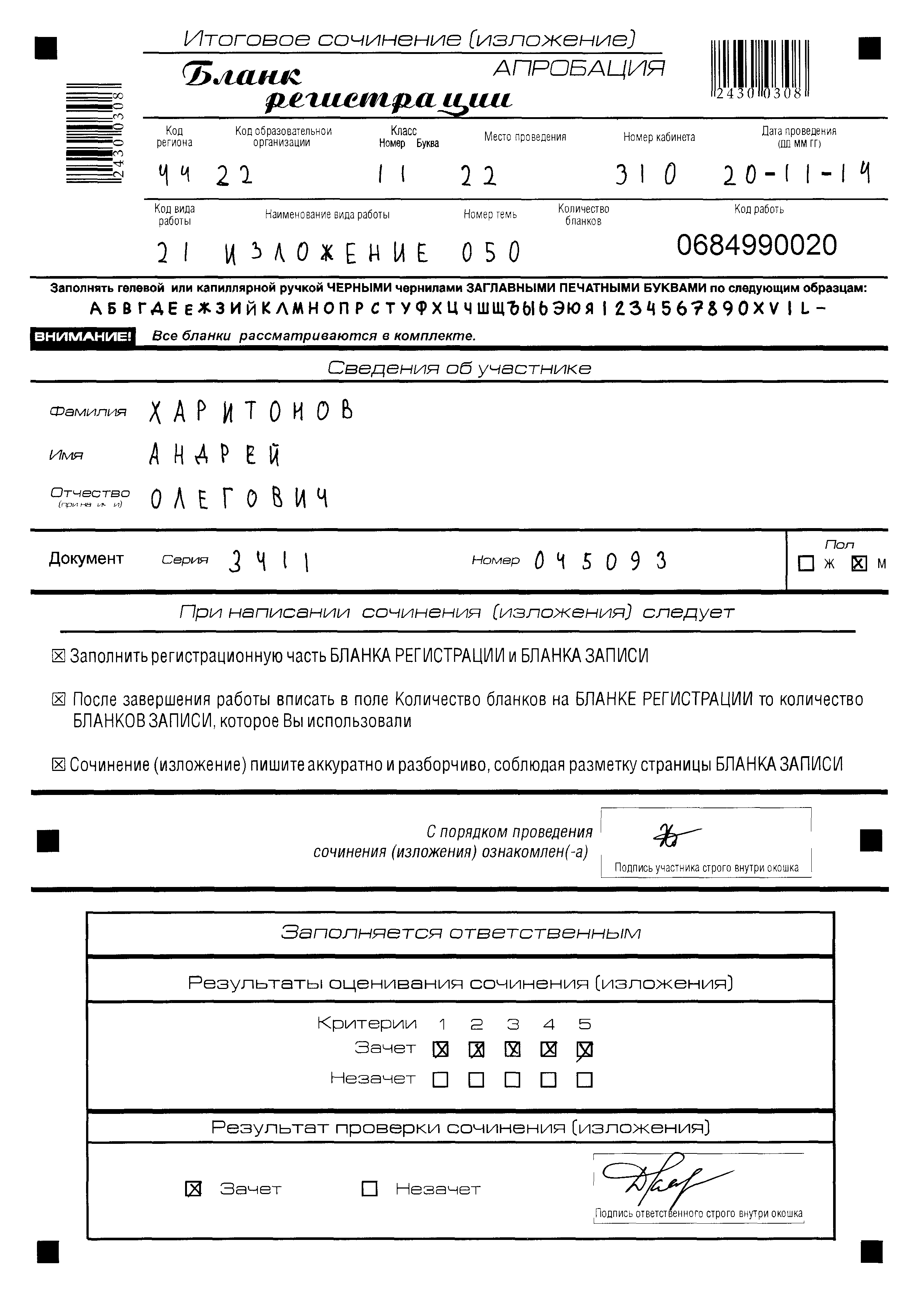 На бланке регистрации указывается количество бланков ЗАПИСИ, передаваемых на сканирование
2
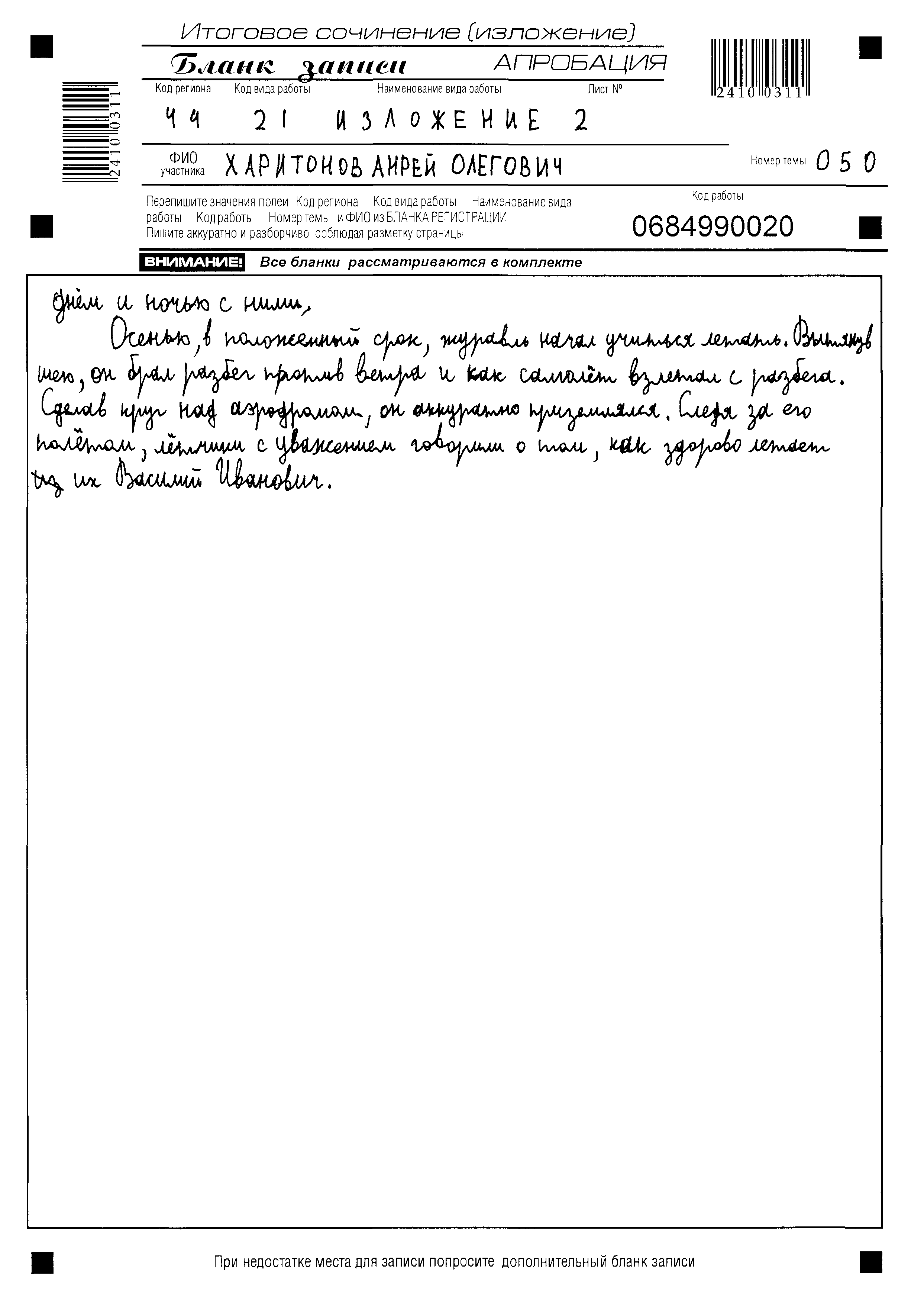 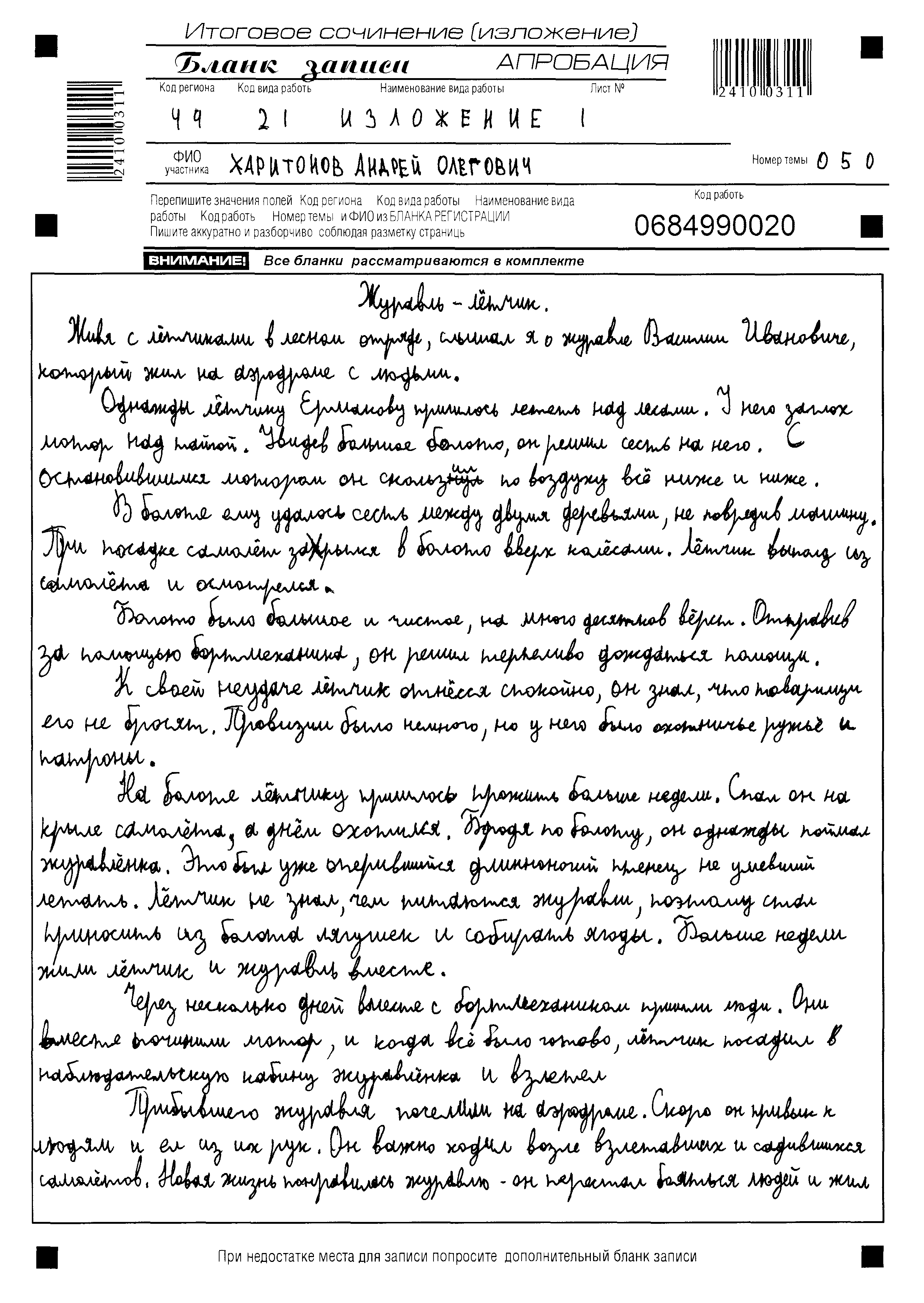 2
Не присчитывайте рег. Бланки в общее количество бланков!
Все поля на всех передаваемых на обработку бланках должны быть заполнены
Корректно
Некорректно
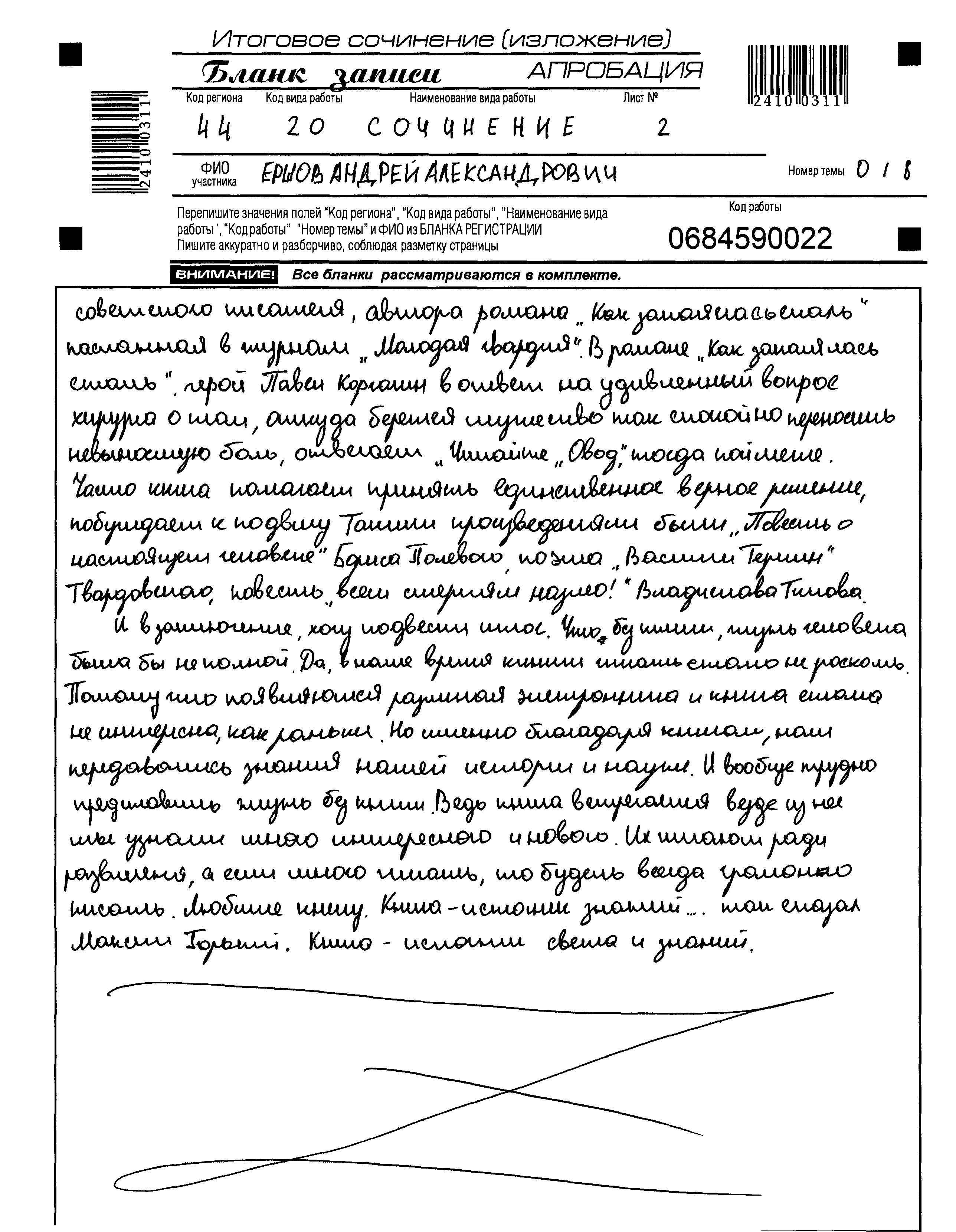 ???
Не передавайте на сканирование бланки с незаполненной шапкой!
На доп. Бланк обязательно переносится № с основного бланка
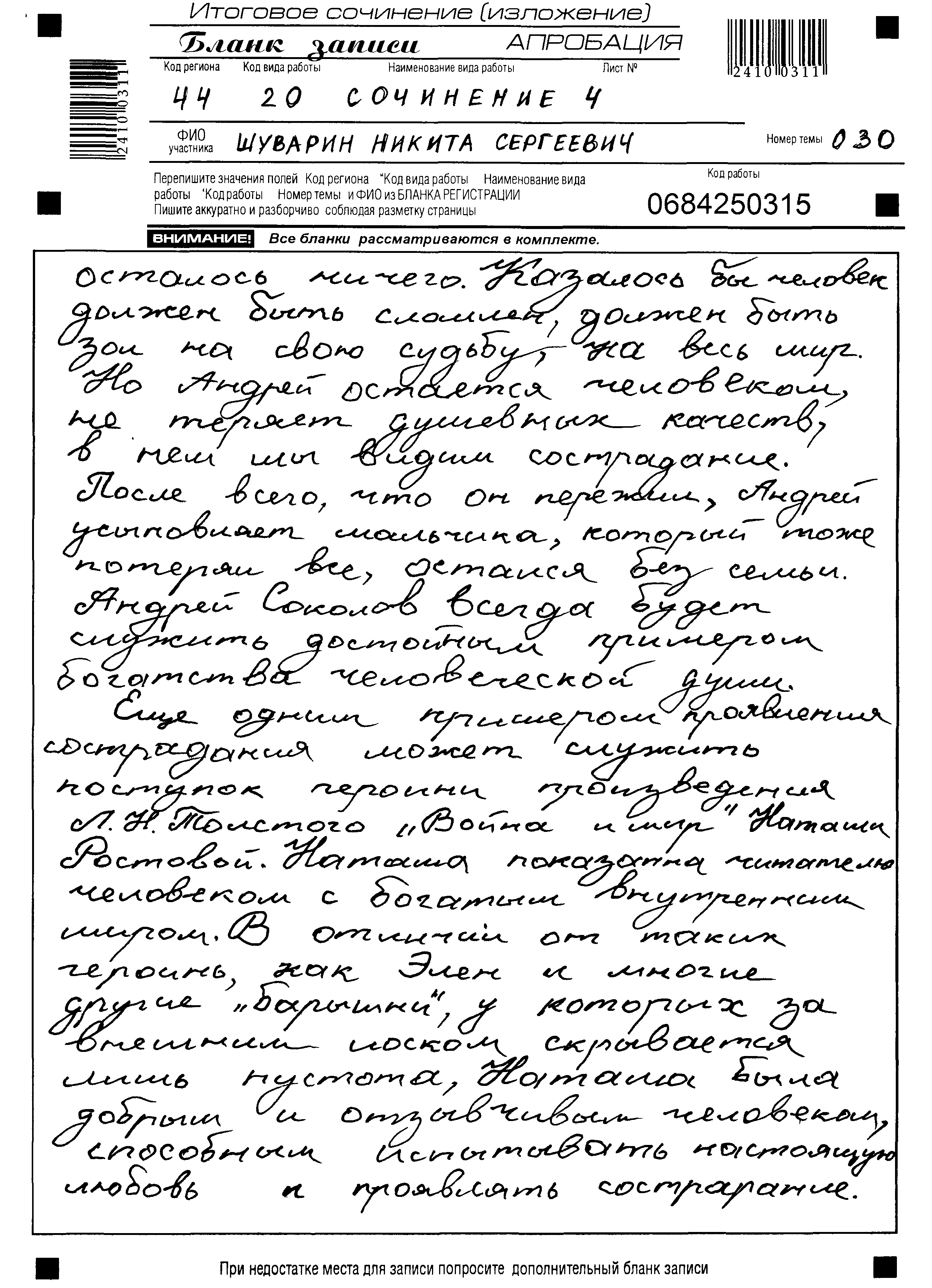 Проставление оценок по ВСЕМ критериям обязательно
В поле «Место проведения» вписывается КОД школы
Корректно
Некорректно
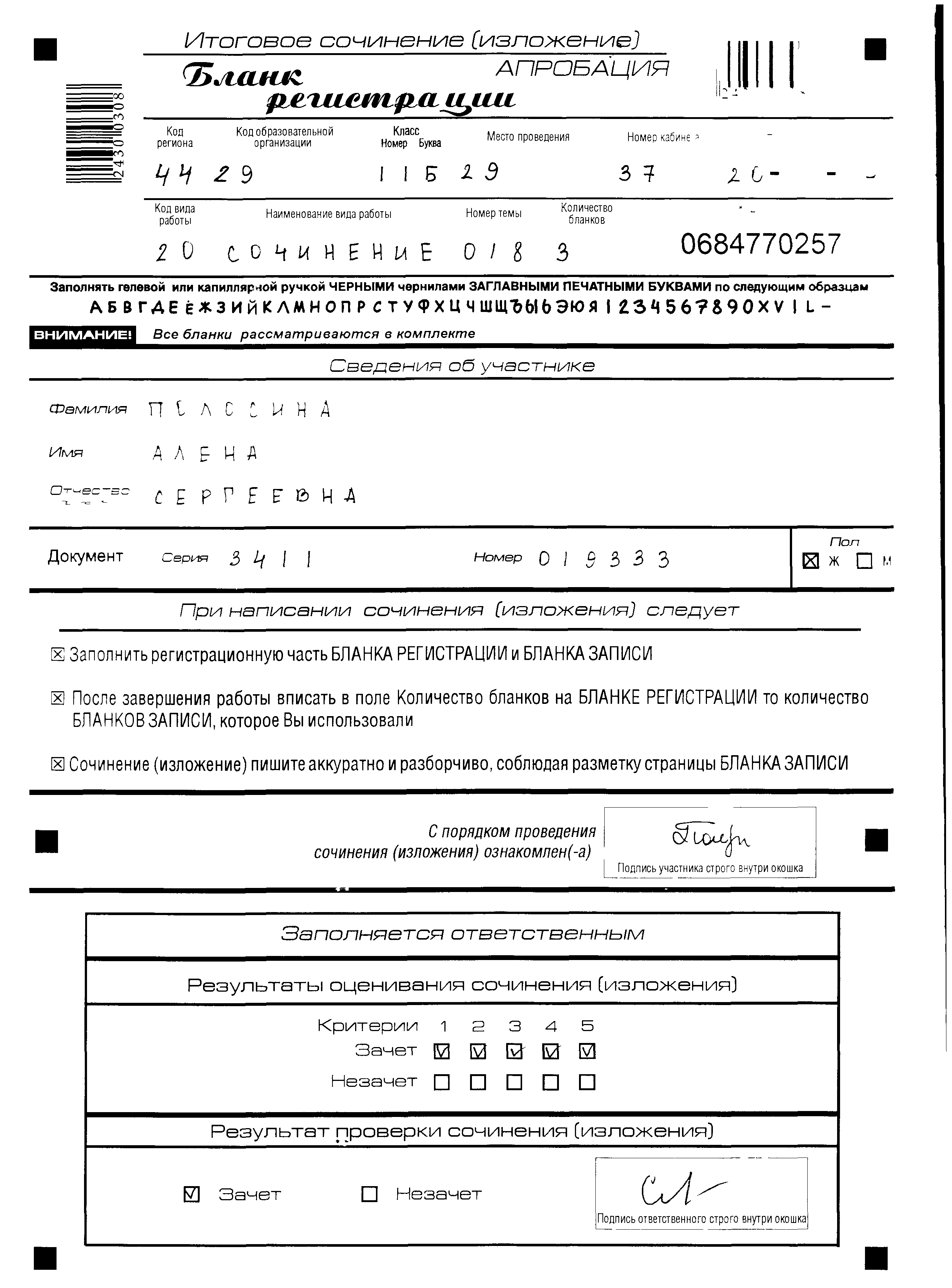